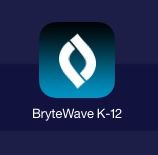 FollettShelfBrytewave (K-12)
App for ipad, iphone, ipod touch
Android, Nook HD and Nook HD+
Step One: Download the App(with parent permission)
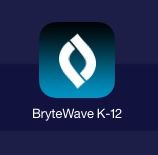 The first time you open 
the App, you will need to 
login following these directions. 
They will be printed in the Monday Mail.
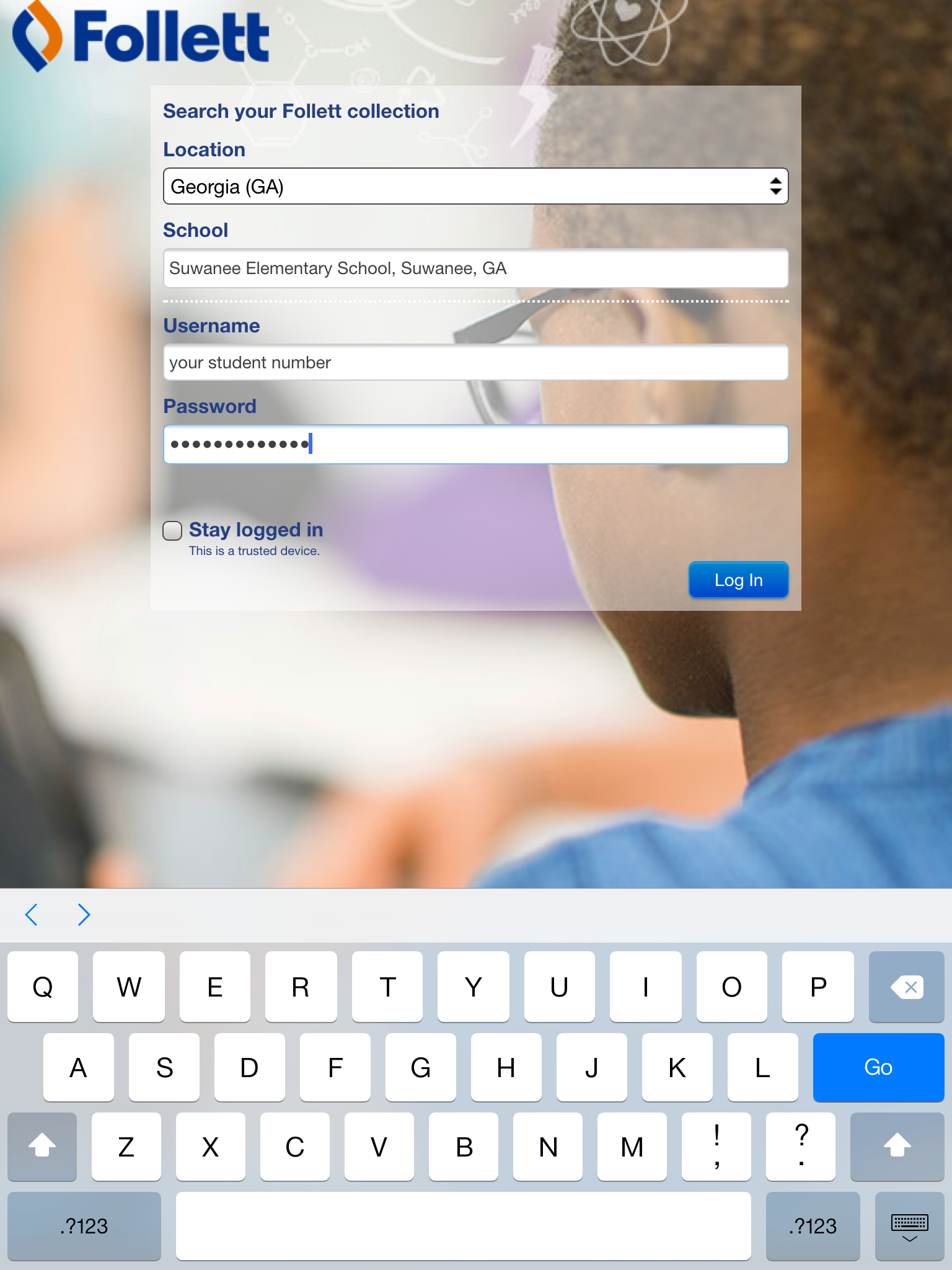 You should check this box if this is a secure device, so you won’t have to keep logging in each time you access your account
Type your password here
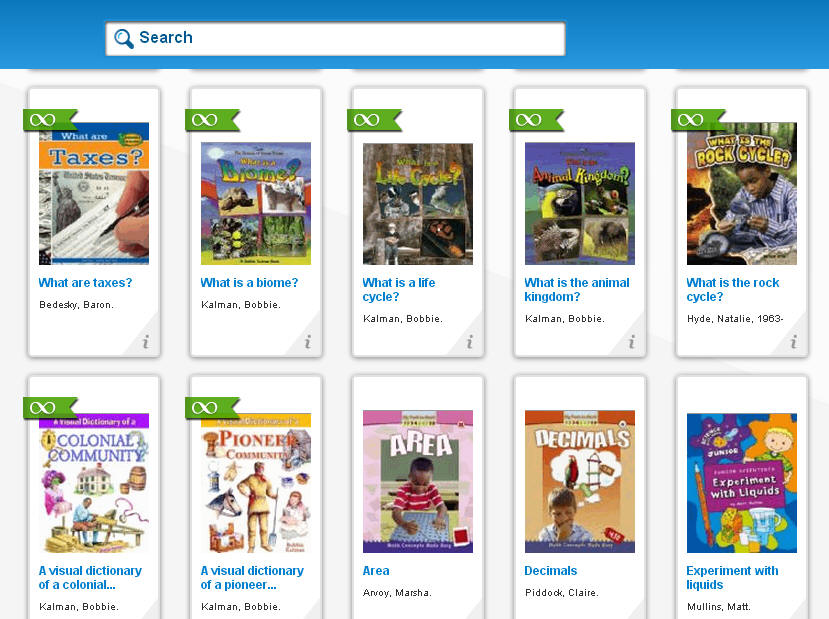 Unlimited – everyone can open at the same time
Limited to 5 copies or less
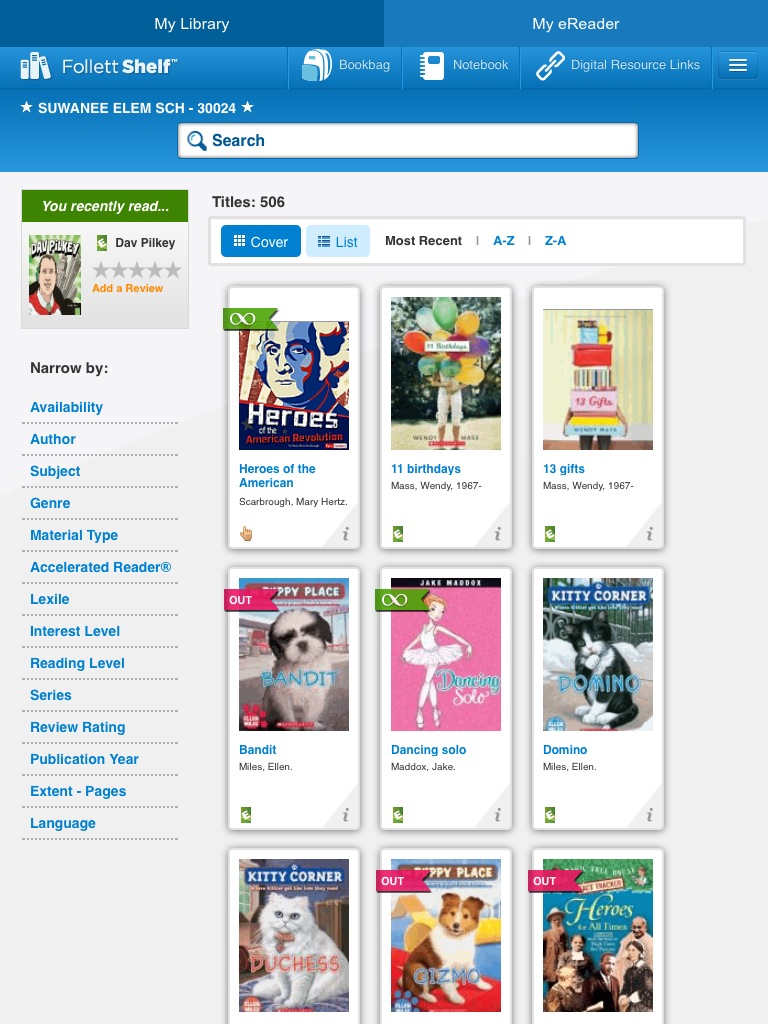 There are many ways to search for books
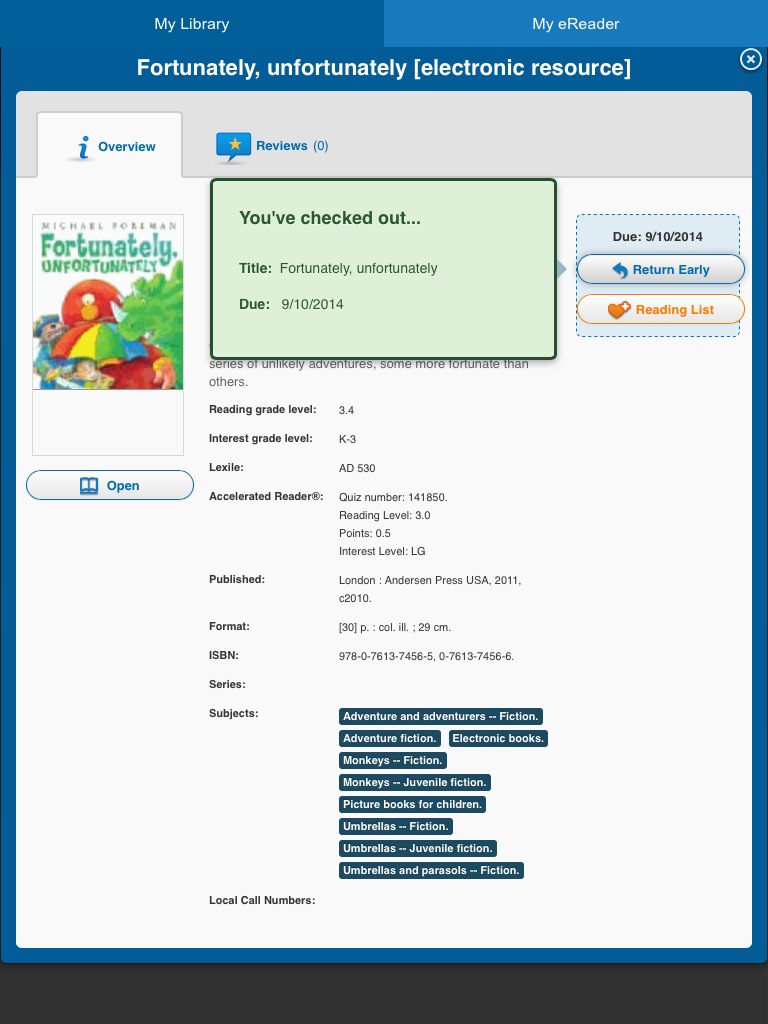 When you have books checked out, you can see them under the “i”.
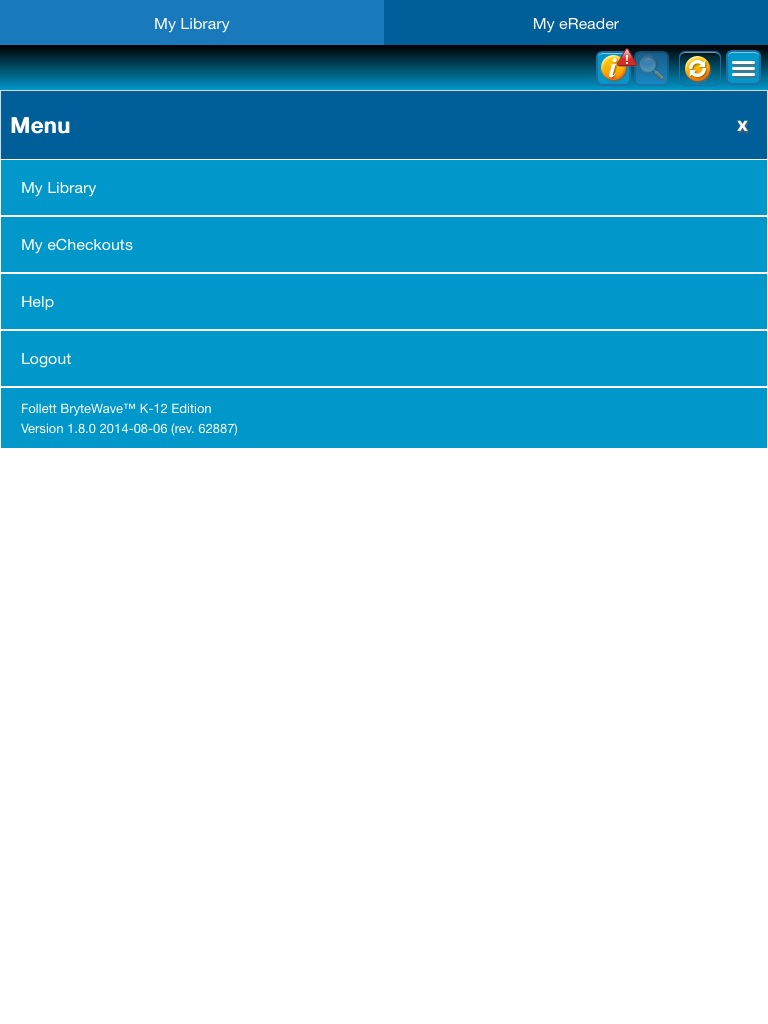 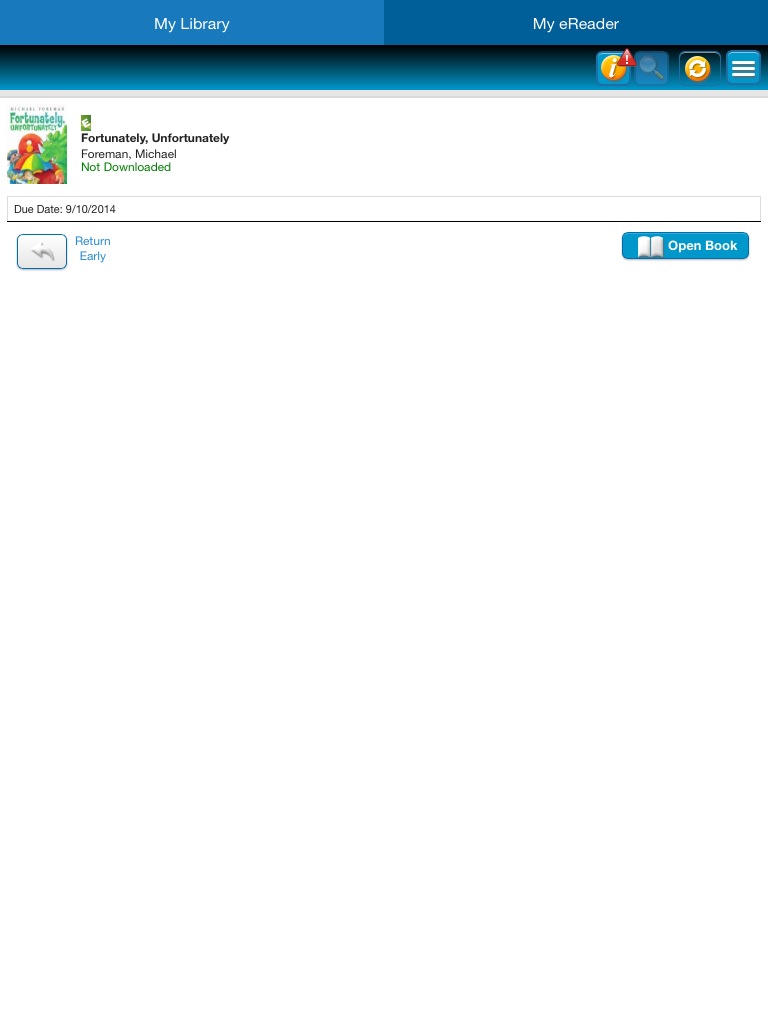 Click here to return a book early.
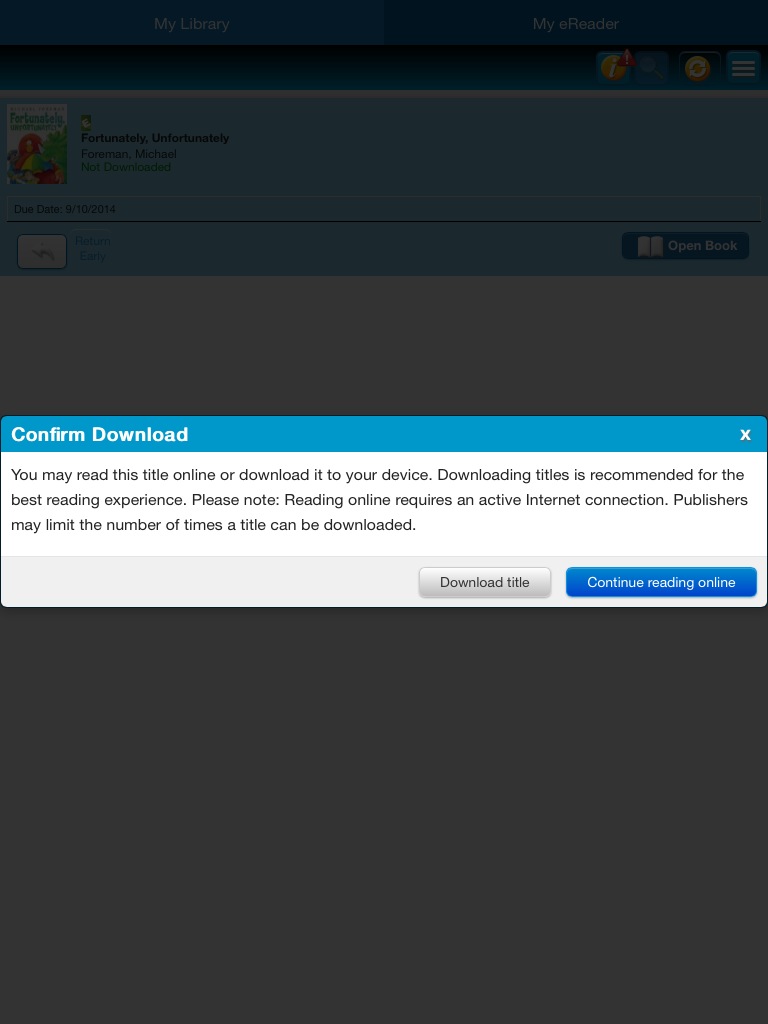 You may “download” the book to read it “offline”.